Potenciál sakubitril valsartanu při časné stabilizaci nemocných s dekompenzovaným srdečním selháním
MUDr. Markéta Hegarová, PhD.
Oddělení srdečního selhání, Klinika kardiologie IKEM Praha
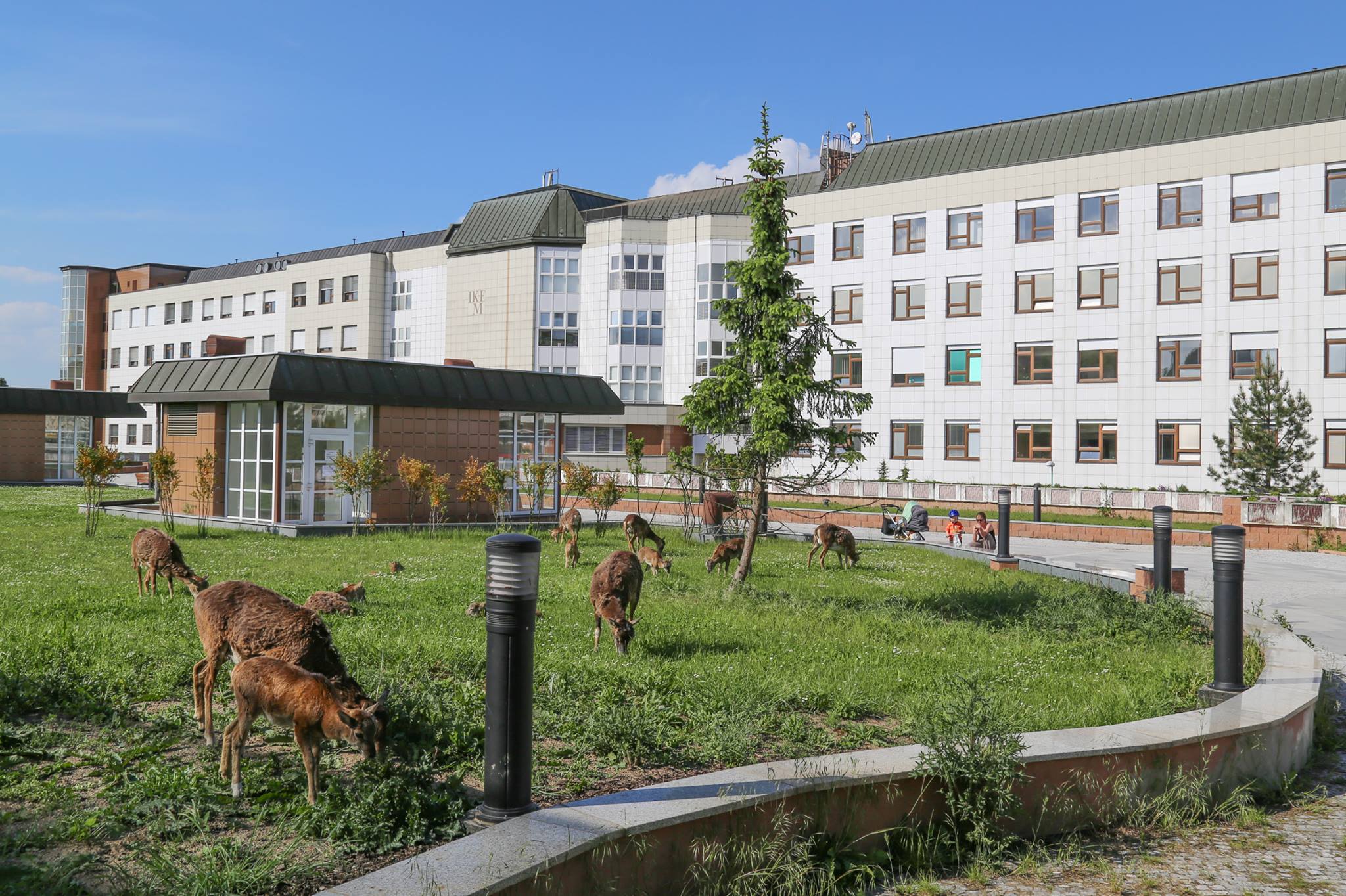 5. sjezd České asociace ambulantních kardiologů, 3. září 2021 v Olomouci
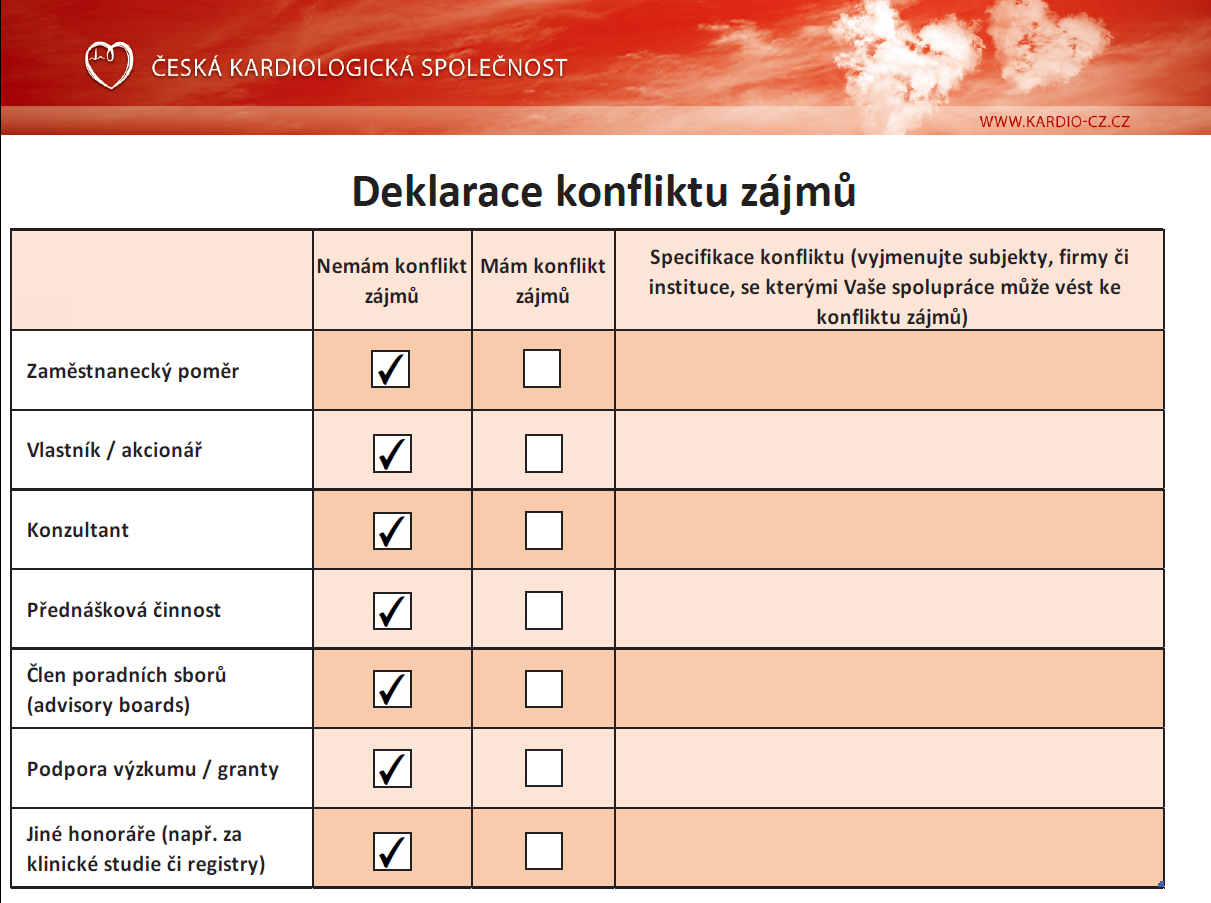 Multicenter Prospective Observational Study on Acute and Chronic Heart Failure One-Year Follow-up Results of IN-HF (Italian Network on Heart Failure) Outcome Registry
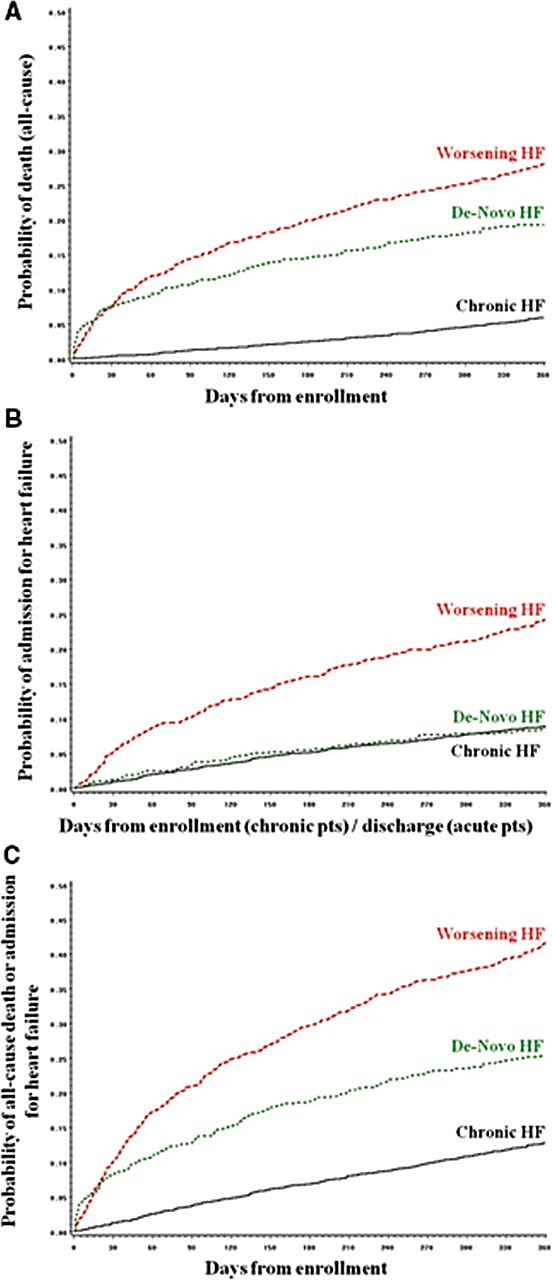 n=5610
Roční mortalita 24%
Roční mortalita 27,7%
Roční mortalita 5,9%
Tavazzi  L  et al. Circ Heart Fail 2013 ;63:473-81.
Počet rehospitalizací pro dekompenzaci CHSS koreluje s prognózou.
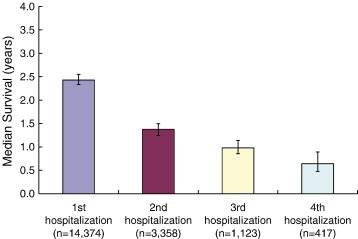 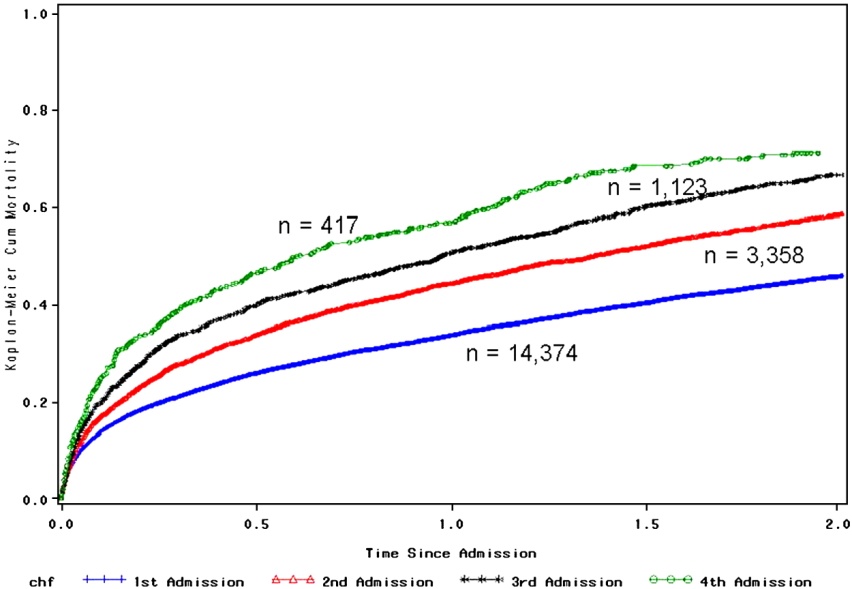 Median survival (50% mortality) and 95% confidence limits in patients with HF after each HF hospitalization.
Kaplan-Meier cumulative mortality curve for all-cause mortality after each subsequent hospitalization for HF.
Setoguchi S et al. Am Heart J 2007;154:260-266.
Léčba se sakubitril/valsartanem vedla k nižší pravděpodobnosti opakovaných hospitalizací pro HF
HR 0.79 
(95% CI: 0.71–0.89)p<0.001
Sakubitril/valsartan (N=4,187)
          Enalapril (N=4,212)
p<0.001
O 29% méně pacientů s HFrEF, léčených sakubitril/valsartan, bylo  hospitalizováno pro HF více než jednou, v porovnání s enalaprilem (n=170 a n=240; p=0.001)
Podíl pacientů (%)
p<0.001
p<0.001
p<0.001
n=537
n=658
n=367
n=418
n=110
n=143
n=33
n=53
n=27
n=44
1
2
3
≥4
Celkový počet pacientů hospitalizovaných pro HF, jednou i opakovaně
Počet hospitalizací pro HF
CI=confidence interval; HF=heart failure; HFrEF=heart failure with reduced ejection fraction; HR=hazard ratio
Packer et al. Circulation 2015;131:54–61
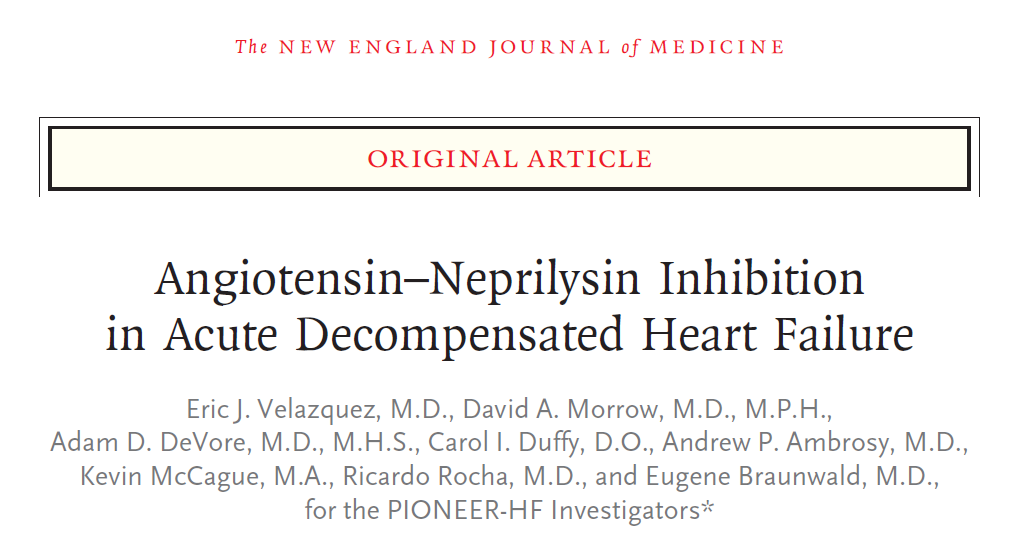 PIONEER-HF
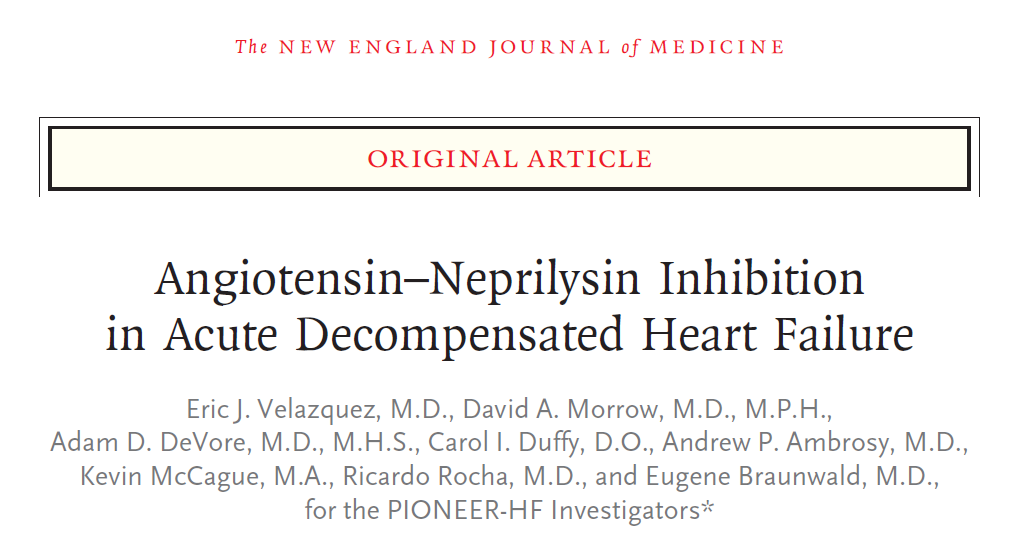 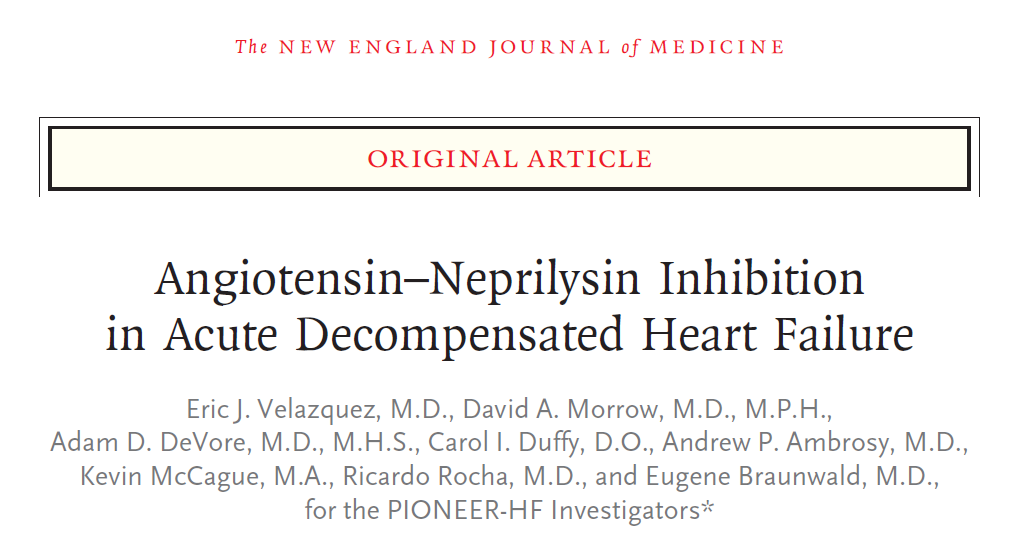 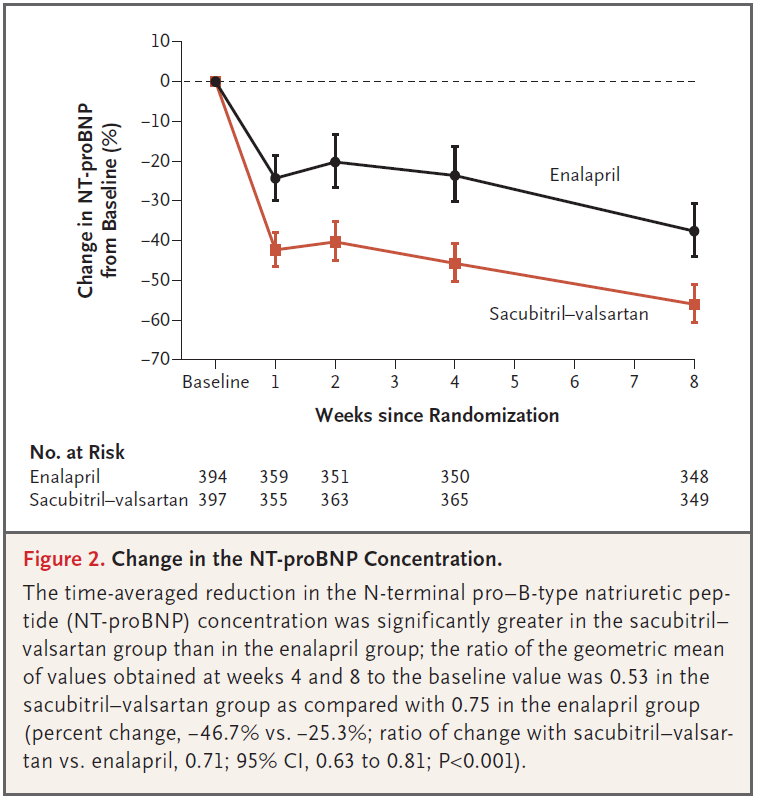 Závěr:
U pacientů s HFrEF, teří byli hospitalizováni pro akutní dekompenzaci srdečního selhání vedlo zahájení léčby sakubitril/valsartanem k většímu snížení hladin  NT-proBNP  než léčba enalaprilem => stabilizace neurohumorální aktivace
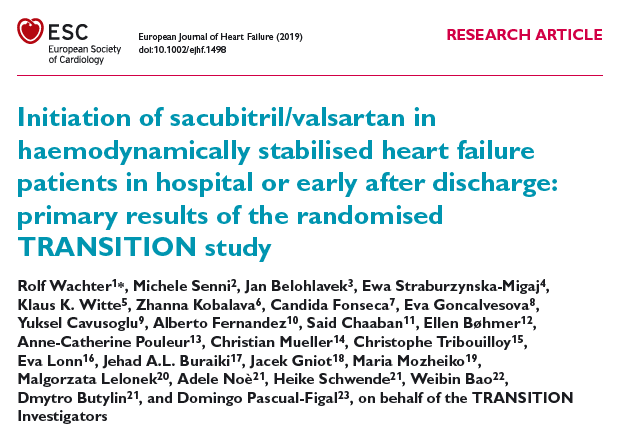 Po klinické stabilizaci mají být zváženy další možnosti farmakoterapie.
populace odpovídající každodenní klinické praxi: 
29% prvozáchyt HF (de novo)  
24% pacientů bez předchozí léčby ACEI/ARB
starší populace (67±11,9 let), více komorbidit (↑HT,↑DM,↑FiS)
standardní podmínky hospitalizace a léčby HF
TRANSITION (n=1002): Zahájení léčby sacubitril/valsartanem u nemocných s HFrEF po stabilizaci po epizodě akutního selhání za hospizalizace nebo krátce po propuštění  je možné, polovina pacientů dosáhne za 10 týdnů cílové dávky (prim. endpoint).
Tato léčby je velmi dobře tolerovaná pacienty s nově vzniklým srdečním selháním.
KK * 1955
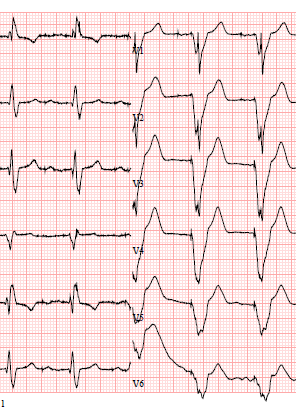 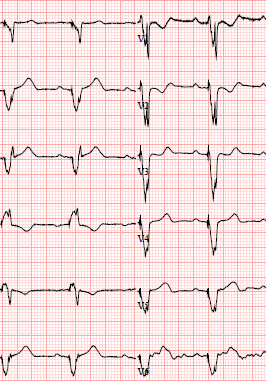 - IM přední stěny nejasného stáří
- 1997 CABG LIMA-RIA, AKB-RIVP, RMS I,II,III s periop. IM přední stěny- 4/2006 SKG – dysfunkce LK, žilní štěpy s nevýznamnými
 změny, PCI LIMA anastomozy a DES do RIA 
 EF LK 28%, lehká MiR a Trreg.
- 4/2010- SKG, štěpy na RMS 1-3 a ACDprůchodné, LIMA - RIA též
- 12.4.2010 impl. ICD, výměna  3/2015
- 3/2015 SKG - AP CCS III - PCI LIMA-RIA /DES/
- dlouhodobě CHSS NYHA III EF pod 30%
25.2. 2019 - 4.3.2019 hospitalizace KK IKEM
Známky OSI
- echo /IKEM/: 14.2.2019: 
EDD LK 76mm, EF LK 20-25%, lehká až střední aortální regurgitace. 
středně významná MiR, TR 2/4, PG 50 mmHg, známky těžké klidové PH, 
odhad PASP 65-70 mmHg, dilatace PK se středně omezenou syst. fcí
27.2.20219 SKG průchodné rekonstrukce, stenty bez restenóz
1.3.2019 upgrade na CRT-D
Další terapeutická rozvaha podle efektu změny medikace a resynchronizace
říjen 2018 hosp. pro dekompenzaci
2.2019 hospitalizace IKEM
4/2006 SKG 2007,PCI
CHSS, EF LK ˂30%
4/2010 SKG, impl. ICD
IM přední stěny
3/2015 SKG, PCI
1997 CABG
PND, otoky, DKK, nárust váhy
KK * 1955
1.3.19
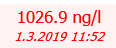 2,5 roku bez dekompenzace (do 31.8.21)
27.5.2021 ambulance, NYHA II, TK 119/68, 60/min. BiV st. přidán dapagliflozin
28.5.2020  ambulance
stabilní, NYHA II- III, TK  102/60, 60/min., 
BiV stimulace, bez PSI
parox. FiS, antikoagulace,  ECHO: EF LK cca 30-35, PK s jistě lehce omezenou funkcí, lehká MiR,  lehká až střední TR, PH nelze
27.5.21
25.2.19
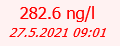 14.2.19
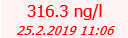 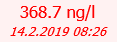 26.11.20
28.5.20
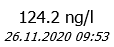 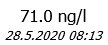 Hospitalizace IKEM
Při přijetí: atorvastatin 20 mg
                   karvedilol 50mg
                   perindopril 4mg
                   spironolacton 25mg
                   FSM 250mg
CRT-D, sakubitril valsartan 49/51mg 1-0-1
26.11.20 stabilní, NYHA II-III, TK  123/79, 67/min., 
BiV stimulace, bez PSI
↑ dávka sakubitril valsartanu na 49/51mg 1-0-1
13.6.2019  ambulance
stabilní, NYHA II- III, 
TK 114/55, 60/min., 
BiV stimulace, bez PSI
na spádu ↓dávka sakubitril valsartanu na 24/26mg 1-0-1
Závěry k první kazuistice:
Shrnutí indikace sakubitril valsartanu:
Symptomy NYHA II a III navzdory optimální terapii (BB, ACEI/ARB, MRA), EF LK ≤ 35 %, GF ≥ 0,5 ml/sec
Dekompenzace:  Je příležitostí ke zvážení, zda byly vyčerpány možnosti moderní farmakoterapie a nefarmakologické léčby.
                               Po stabilizaci stavu, kdy pacient nepotřebuje již parenterální terapii a splňuje výše         
                               uvedená indikační kritéria, můžeme přistoupit k výměně ACE-I nebo sartanu za  
                               sakubitril valsartan. Cílem je vytitrovat  doporučenou (97/103mg) nebo nejvyšší tolerovanou dávku
I u pokročilého srdečního selhání, pokud je pacient ve funkční třídě NYHA III a má další prognosticky závažné nálezy, má smysl uvažovat 
                               o konverzi na sakubitril valsartan. V prezentovaném případě klinický stav nemocného nedovolil vytitrovat  maximální                                             
                               dávku  sakubitril valsartanu .  Nicméně změna v terapii ( farmakoterapie + CRT) vedla ke stabilizaci,  pacient 2,5 roku 
                               neprodělal dekompenzaci a nemusel být pro zhoršení stavu hospitalizován.   
Poučení: nikdy není čas na rezignaci!, i u pacienta s 13 letou anamnézou CHSS.
AP * 1982
7.4. -23.4.2020 hospitalizace KK IKEM
Příjem:
OA:
Arteriální  hypertenze, nejprve ramipril, pro kašel dále kandesartan, užíval asi rok,  od 11/2019 sám vysadil pro normální hodnoty TK při léčbě, dále bez medikace

NO: Cca 2 týdny dušný při větší námaze, poslední 2 dny buzen dušností v noci, bez kašle, bez teplot.
Vyšetřen na plicním, spirometricky lehká restrikční porucha ventilace s navýšenými odpory DC, pro nejasný RTG nález (susp. infiltrát) přeléčen atb (Klacid) - bez efektu.
6.4.2021 CT plic bez jasných zánětlivých změn, zn. městnání v MO, bilat. fluidothorax do 18 mm

ECHO: nově zjištěna těžká systol. dysfunkce dilatované LK, EDD 68 mm, EF LK 30-35%, dif. hypokineza, bez trombu, PK dilatovaná se středně omezenou systol. funkcí, dilatace síní, střední až význ. Mi reg. (3/4), střední Tri reg. (2/4), zn. středně těžké klidové PH (odhad mPAP 35-40 mmHg) při CVP 15-20 mmHg, bez PV. 

Obj.:
Při vědomí, orient., spolupracuje, náplň KŽ nezvýšená, karotidy +/+ bilat. bez šelestů, AS prav. 2 ozvy, tachykardie, bez šelestu, dýchání čisté sklípkové, bazálně bilat. oslabené, bazálně chrůpky více vpravo, hepar + 2 cm pod oblouk, perist. +, DK bez otoků, lýtka volná, perif. teplé, perif. pulzace symetricky dobře hmatné.
Hmotnost 111.0 kg, výška 180 cm, BMI 34.3, TK 150/95 mmHg, akce srdeční 130 min-1 pravidelná, saturace 97 %. 

Laboratoř:
Na 139.7 mmol/l, K 3.99 mmol/l, Cl 106.6 mmol/l, CRP 4.0 mg/l, bil_tot 14.4 µmol/l, AST 1.55 µkat/l, ALT 3.82 µkat/l, urea 4.7 mmol/l, kreatinin 94.6 µmol/l, hs tropo 24.41 ng/l, BNP 302.7 ng/l, Glykémie 5.79 mmol/l
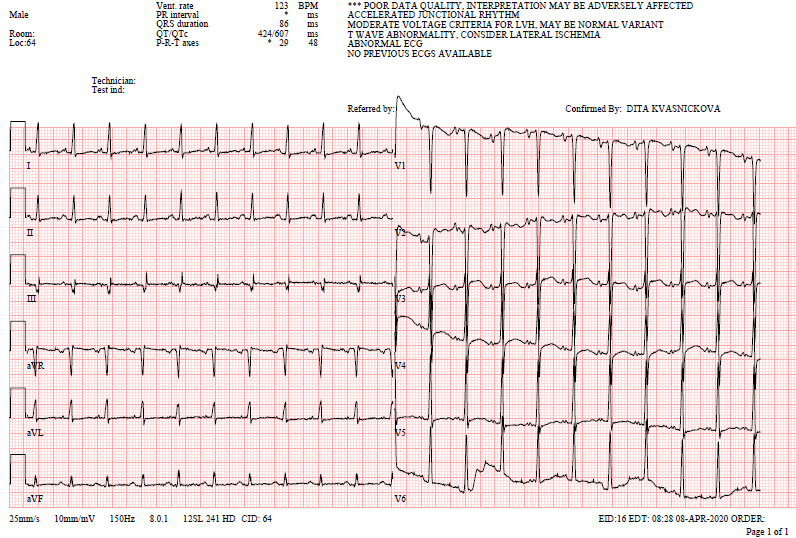 AP * 1982
Hospitalizace KK IKEM
FSM i.v., 
ramipril 5mg i.v.,
7.4.2020      

8.4.2020   

9.4.2020




10.4.2020




14.4.2020





16.4.2020

18.4.2020

21.4.2020

23.4.2020
Krea              /                kalemie
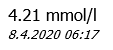 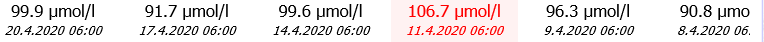 FSM i.v., Spironolacton i.v.
TK 130/80mmHg, P 90/reg
Furon 40mg p.o., Metoprolol ZOK 25mg, Sakubitril valsartan 24/26mg 1/2-0-1/2
TK 154/107mmHg, P 110/reg
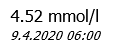 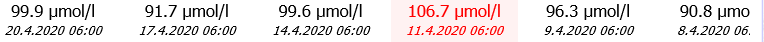 Sakubitril valsartan 24/26mg 1-0-1
+ spironolacton 25mg p.o
TK 120/85mmHg, P 90/reg
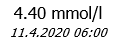 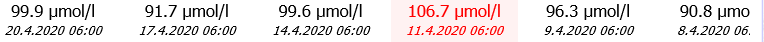 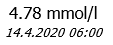 ↓ Furon 20mg
Heparin i.v.
TK 120/70mmHg, P 90/reg
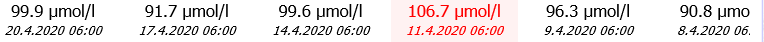 ECHO: významně snížená EF remodelované LK (66mm), 2 mobilní útvary baze LK, nejspíše trombyhraničně významná MiR 3-4/4st., zn. lehké až střední klidové PH
SKG s normálním nálezem na věnčitých tepnách
↑ metoprolol ZOK 50mg,
TK 130/80mmHg, P 80-90/reg
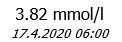 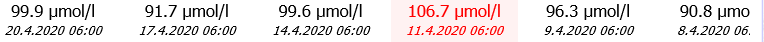 TK 120/80mmHg, P 80-90/reg
↑ metoprolol ZOK 75mg,
↑sakubitril valsartan 49/51mg 1-0-1
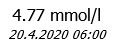 TK 110/70mmHg, P 85/reg
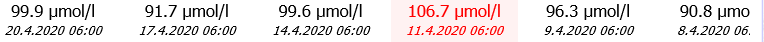 TK 110/70mmHg, P 85/reg
dimise
21.7.2020 











20.10.2020



2.2.2021
Ambulantní kontrola
NYHA I, TK 146/87 mmHg,  P 64 min-1 pravidelný.
Sakubitril valsartan 97 mg/103mg tbl střídá 1-0-1 a 1-0-1/2 od 06/2020, metoprolol ZOK 25 mg 1,5-0-1, spironolacton 25 mg tbl 0-1-0, Furon 40 mg tbl 1,5-0-0 Warfarin
ECHO: Středně omezená systolická funkce (EF cca 35%, GLS -12%) dilatované LK (EDD 63mm), hraničně omezená funkce PK. Dilatace síní. Střední MiR (3/4). Bez zřejmého trombu v dutině LK.
NYHA I, TK 150/80 mmHg,  P 53 min-1 pravidelný.
Ambulantní kontrola
Sakubitril valsartan 97 mg/103mg tbl  1-0-1, ostatní stejně
Ambulantní kontrola (10 měsíců po zahájení terapie)
NYHA I, TK 130/70 mmHg,  P 60 min-1 pravidelný.
ECHO: Dilatovaná LK (EDD 61mm)s EF LK cca 40%, formovaný trombus není patrný/podána kontrastní látka Sonovue/, malá mitrální regurgitace (1/4) PK nedilatovaná s normální systolickou funkcí, malá trikuspidální regurgitace, odhad systolického tlaku v plicnici nelze spolehlivě hodnotit. Perikard bez separace.
14.4.2020 ECHO: významně snížená EF remodelované LK (66mm), 2 mobilní útvary baze LK, nejspíše trombyhraničně významná MiR 3-4/4st., zn. lehké až střední klidové PH
14.4.2020 ECHO: významně snížená EF remodelované LK (66mm), 2 mobilní útvary baze LK, nejspíše trombyhraničně významná MiR 3-4/4st., zn. lehké až střední klidové PH
2.2.2021 ECHO: Dilatovaná LK (EDD 61mm)s EF LK cca 40%, formovaný trombus není patrný/podána kontrastní látka Sonovue/, malá mitrální regurgitace (1/4) PK nedilatovaná s normální systolickou funkcí, malá trikuspidální regurgitace, odhad systolického tlaku v plicnici nelze spolehlivě hodnotit. Perikard bez separace.
2.2.2021 ECHO: Dilatovaná LK (EDD 61mm)s EF LK cca 40%, formovaný trombus není patrný/podána kontrastní látka Sonovue/, malá mitrální regurgitace (1/4) PK nedilatovaná s normální systolickou funkcí, malá trikuspidální regurgitace, odhad systolického tlaku v plicnici nelze spolehlivě hodnotit. Perikard bez separace.
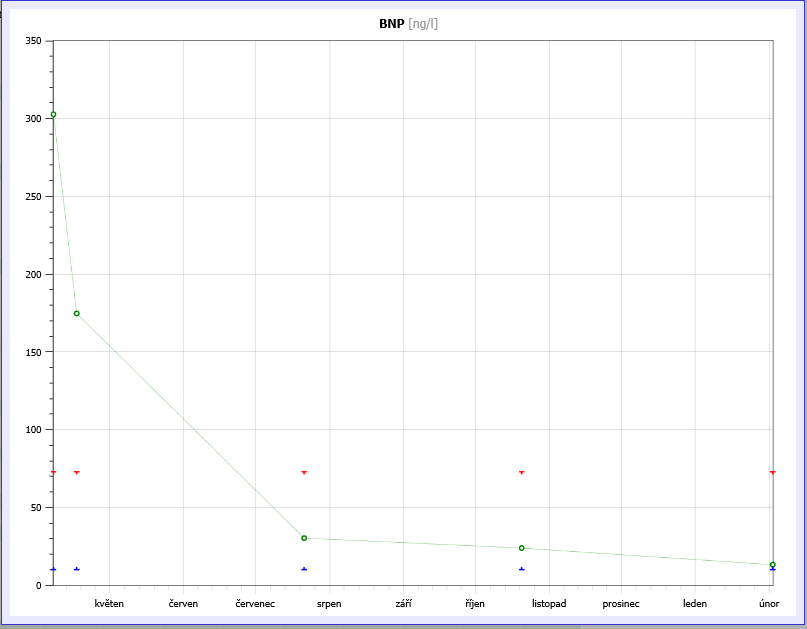 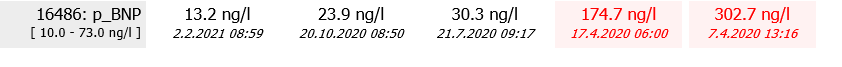 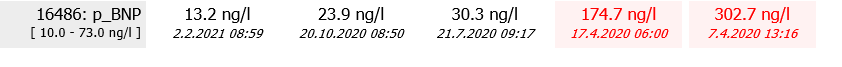 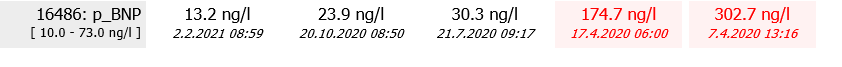 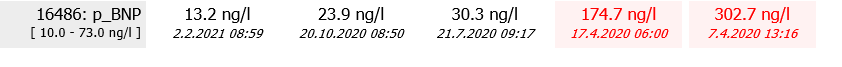 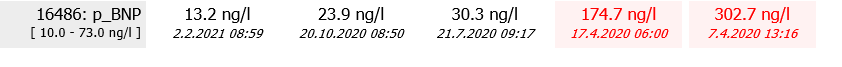 Závěry k druhé kazuistice:
Z terapie sakubitril valsartanem profitují i pacienti s nově vzniklým srdečním selhání. 

Cílem je opět za splnění indikačních kriterií  vytitrovat  doporučenou (97/103mg) nebo nejvyšší tolerovanou dávku.

Tento postup obvykle vede k rychlé klinické stabilizaci a stejně jako v prezentovaném případě může navodit i reverzní remodelaci 
myokardu

Poučení: Titrovat opatrně, ale pečlivě a rychle.
HJ * 1968
OA:  VCHGD, st.p. krvácení 2000
 idiopatická demyelinizační polyneuropatie -  chron. terapie imunosupresivy a kortikoidy
Opakované závažná infekční onemocnění (1996 sepse etiologie stafylokoková,  st.p. meningitidě, st. po opak. pneumoniích , poslední 2011, st.p. pankreatitidě ,  st.p. cholecystitidě,  tonzilektomie.)kardiologická anamneza
pozitivní RA pro DCM (mutace genu pro titin)
Paroxysmální FiS primozáchyt v r. 2002 při infektu -pneumonii.v 4/2020 zjištěna PCR pozitivita Covid 19, jediným symptomem únava. 
Po 3 týdnech již PCR Covid 19 negativní, následně rozvoj dušnosti , otoky DK, též biliární kolika, proto provedeno CT břicha - zjištěna cholecystitida.
Pro nález dilatace srdečního stínu doporučeno TTE 21.7.2020 - zjištěna dysfce LKS 15%, lehká syst. dysfce PK , středně významná MiR. 
29.7.2020 SKG s normálním nálezem
EKG SR, 103/min., QRS 120msec
Nasazena léčba srdečního selhání – karvedilol 6,25mg, perindopril 2,5mg, spironolacton 12,5mg
28.7.2020 MR srdce -  EF LKS 27-29%, PK s lehce omezenou systolickou funkcí, bez průkazu LGE
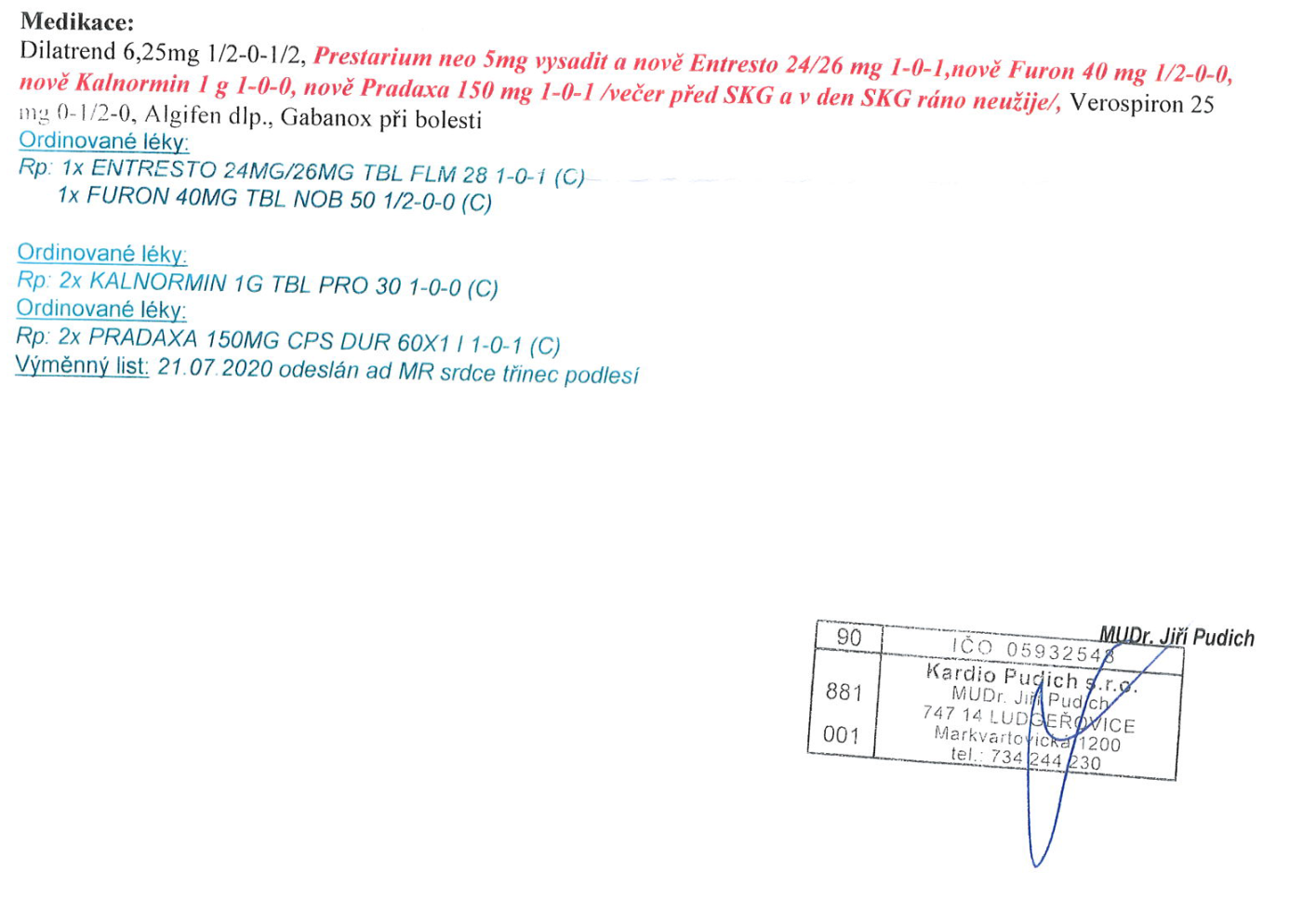 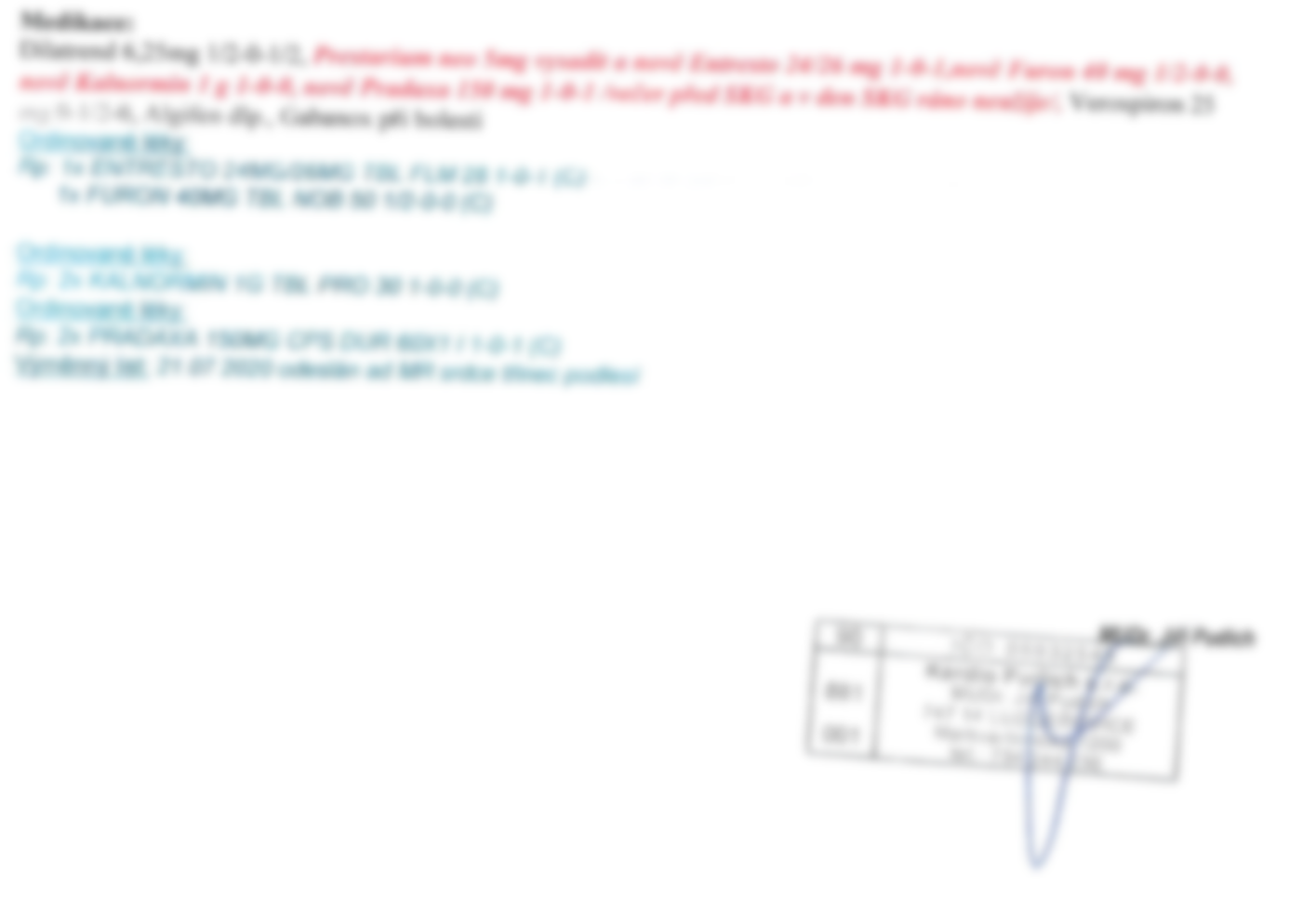 Perindopril 2,5mg- intolerance
Karvedilol  6,25mg, spironolacton 12,5mg
Sakubitril valsartan 24/26mg 2-0-1
Karvedilol 12,5mg, spironolacton 25mg
Sakubitril valsartan 97/103mg 1-0-1
Karvedilol 50mg /D, spironolacton 50 mg /D
21.7.2020              4.8.2020                                                                                  3.11.2020
TK 119/80 mmHg, SR 67/min, QRS 104msec, NYHA II
HJ * 1968
Hospitalizace 21.1.-27.1.2021 na KK IKEM: 
19.1.21  2. dávka vakcíny na COVID. Během dne následně slabost, dušnost, hypotenze, prekolapsové stavy. 21.1 náhle synkopa,  observován na KCH JIP FN Ostrava, v rámci observace záchyt paroxyzmu FiS a SVT o fr. 250/min. 
provedeno EFV, při PSK neindukována žádná komorová arytmie, provedena RF ablace plicních žil a flutteru síní k prevenci FiS                                 a deblokovaného flutteru síní. Výkon bez komplikací. Do léčby nasazen apixaban. Po dobu hospitalizace v IKEM bez recidivy FiS či jiné arytmie. 

Ambulantní kontrola 28.4.2021
NYHA I-II, TK doma cca 110/70mmHg
ECHO : EDD LK 58mm, s hraniční EF 50-55%, lehká AoR 1-2/4, PK s normální velikostí a normální funkcí, nejsou známky plicní hypertenze.
Sakubitril valsartan 97/103mg 1-0-1
Karvedilol 50mg /D, spironolacton 50 mg /D + apixaban 5-0-5mg, KCl 1g 1-0-1
Sakubitril valsartan 97/103mg 1-0-1
Karvedilol 50mg /D, spironolacton 50 mg /D + apixaban 5-0-5mg
Sakubitril valsartan 97/103mg 1-0-1
Karvedilol 50mg /D, spironolacton 50 mg /D
Perindopril 2,5mg- intolerance
Karvedilol  6,25mg, spironolacton 12,5mg
Sakubitril valsartan 24/26mg 2-0-1
Karvedilol 12,5mg, spironolacton 25mg
21.7.2020              4.8.2020                  3.11.2020                                                            leden 2021 hospitalizace                   28.4.2021
HJ * 1968
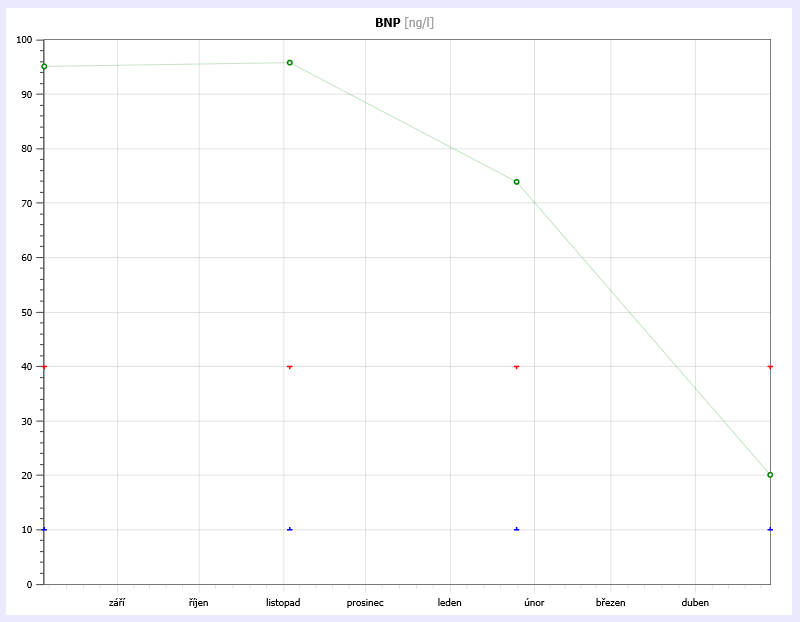 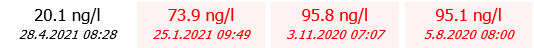 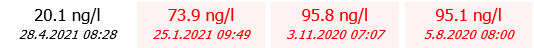 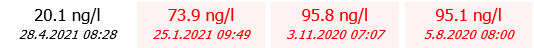 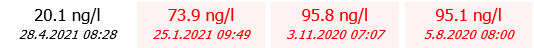 21.7.2020              4.8.2020                  3.11.2020                                                  leden 2021 hospitalizace                       28.4.2021
Závěr k třetí kazuistice:
Zavedení terapie sakubitril valsartanem a vytitrování maximální dávky lze zvládnout u klinicky stabilního pacienta s krátkou 
anamnézou manifestního srdečního selhání ambulantně. 
Tento postup pozitivně ovlivňuje prognózu nemocných.
Jak na to? Podle nových doporučení ECS 2021

Vyšetřete ledvinové funkce
Začněte malou dávkou
                              začněte dávkou 24/26mg 2xD, zejména u pacientů se systémovým tlakem 100-110mmHg
                              - (pacienti po dekompenzaci jsou fragilnější)

Postupujte opatrně  nezdvojnásobujte dávku dříve než za 2 týdny

Miřte vysoko           pokuste se dosáhnout dávky 97/103mg 2xD  

Kontrolujte ledvinové funkce 1-2x týdně po zahájení terapie
Pokud je potřeba snižte dávku diuretika, za 4 týdny zkontrolujte biochemii
(při hypotenzi nebo zhoršení ledvinových funkcí zhodnoťte možnost dehydratace)
European Heart Journal (2021) 00, 1128
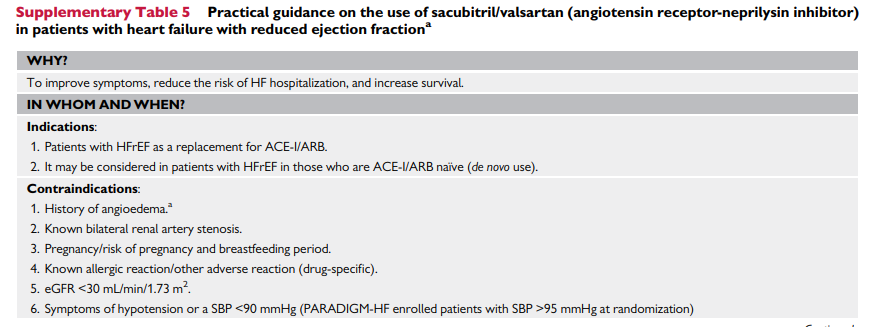 Doporučení ECS 2021, v ČR zatím třeba dodržet indikační kritéria podle SPC.
European Heart Journal (2021) 00, 1128
Děkuji za pozornost